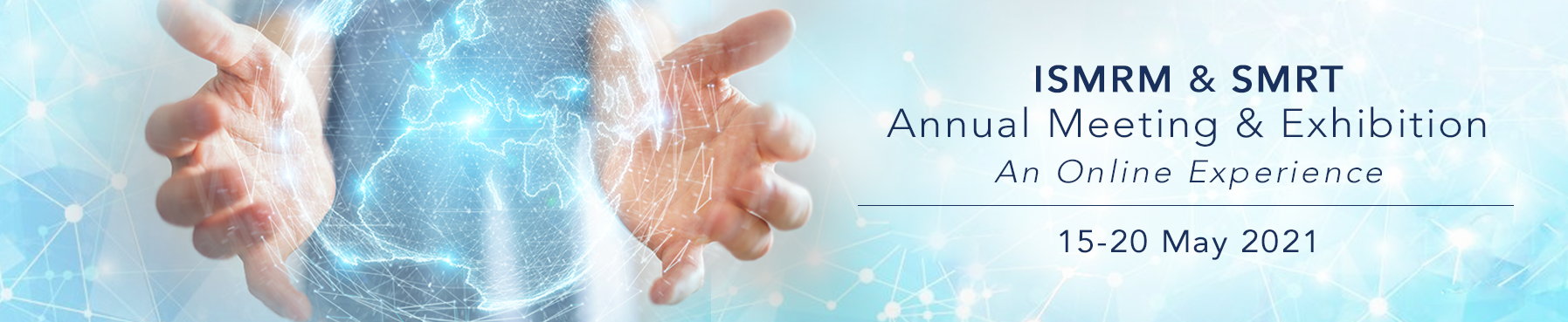 WELCOME 
Moderators and Poster Facilitators
Welcome Educational Moderators!
Education Moderators 13 UTC
CES Moderators 13:30 UTC
Scientific Moderators 14 UTC
Poster Facilitators 14:30 UTC
Live education @ ISMRM21
Standard educational format: 
2-4 hours of recordings  30-45min live Q&A session.
Format: test-your-knowledge quiz + discussion
Details presented in this session.

“Special” educational formats:
Live and interactive tutorial sessions.
Will not be discussed here -> moderators will be briefed separately by organisers.
Education Moderators 13 UTC
CES Moderators 13:30 UTC
Scientific Moderators 14 UTC
Poster Facilitators 14:30 UTC
How should you prepare for the session?
Reach out to your co-moderator and decide who will present the slides in screenshare, and who will submit the MC questions and pick up questions from the chat. 
Be prepared to switch roles in real time if one of the moderators has connection issues.
Familiarize yourself with the recordings and ask questions in the associated chats to get the discussion going
Collect the summary slides and multiple choice questions provided by the speakers. You will receive these via email (along with these instructions).
Combine the summary slides, multiple choice questions provided by the speakers into one single presentation, slides in the following order:
Speaker one: key points, question 1, … question 4;
Speaker two: key points, question 1, …, question 4;
Etc..
If you do not have enough questions for a given speaker, feel free to add some of your own.
Education Moderators 13 UTC
CES Moderators 13:30 UTC
Scientific Moderators 14 UTC
Poster Facilitators 14:30 UTC
How will the live session work?
Log-in to the Live Meeting ~20 min in advance of the session to ensure that you can get in, and that you can share your screen and create polls.
	If you can’t get in to your session Go to “Need Help” on meeting homepage and email 		sally@ismrm.org
When session starts, introduce name of session, welcome all participants, introduce yourself and your co-moderator(s). 
Encourage participants to ask questions in the chat and specify who they are directed to.
Start the session and keep track of time to make sure all speakers have a chance to present. For each speaker:
Short summary of key points (< 3min) by the speaker
Put up the first multiple choice question and collect audience responses using the Zoom polling feature.
Discuss the results with the speaker – include open discussion of questions that come up.
If there is time - pick up any other questions that come through in the chat
Repeat for the next multiple choice question, and so on until the next speaker
Education Moderators 13 UTC
CES Moderators 13:30 UTC
Scientific Moderators 14 UTC
Poster Facilitators 14:30 UTC
Important note: formatting the MC questions!
Make sure your MC questions have no more than 6 possible answers
Make sure the answers are labelled with A, B, C, D, E, F.
Example of a question:
In what direction do H-proton spins precess in the southern hemisphere?
Answer A: Clockwise
Answer B: Anti-clockwise
Answer C: depends on the direction of the field
Note: when the poll pops up attendess will always be able to selected from options A, B, C, D, E, F. So if the questions has less possibilities, like in this case, please tell the audience only to vote for one of A, B, C.
Note: it will always be possible to select multiple answers.
Education Moderators 13 UTC
CES Moderators 13:30 UTC
Scientific Moderators 14 UTC
Poster Facilitators 14:30 UTC
Educational Moderators… any questions?
Education Moderators 13 UTC
CES Moderators 13:30 UTC
Scientific Moderators 14 UTC
Poster Facilitators 14:30 UTC
Welcome CES Moderators!
Education Moderators 13 UTC
CES Moderators 13:30 UTC
Scientific Moderators 14 UTC
Poster Facilitators 14:30 UTC
Weekday Scientific Schedule
THURSDAY
MONDAY
WEDNESDAY
TUESDAY
A
I
…
…
B
J
C
K
…
…
D
L
E
M
…
…
F
N
G
O
…
…
H
P
Education Moderators 13 UTC
CES Moderators 13:30 UTC
Scientific Moderators 14 UTC
Poster Facilitators 14:30 UTC
Scientific Parent Session Formats for 2021
10 Orals
20 Posters
1 Parent Scientific 
(2 hours) =
20 Posters
Single Zoom session for all
Single Zoom session for all
20 Posters
6 Orals
Education
Q&A
1 Parent CES (2 hours) =
20 Posters
Education Moderators 13 UTC
CES Moderators 13:30 UTC
Scientific Moderators 14 UTC
Poster Facilitators 14:30 UTC
Second Hour of Scientific / CES Sessions
20 Posters
10 Orals
5 Orals
5 Orals
20 Posters
5 Posters
5 Posters
5 Posters
5 Posters
Small Group Q&A
5 Posters
5 Posters
5 Posters
5 Posters
Education Moderators 13 UTC
CES Moderators 13:30 UTC
Scientific Moderators 14 UTC
Poster Facilitators 14:30 UTC
How should you prepare for the session?
BEFORE THE SESSION
Familiarize yourself with the recordings and ask questions in the associated chats to get the discussion going
For the educational part only:
Reach out to your co-moderator and decide who will present the slides in screenshare, and who will submit the MC questions and pick up questions from the chat. 
Be prepared to switch roles in real time if one of the moderators has connection issues.
Collect the summary slides and multiple choice questions provided by the speakers. You will receive these via email (along with these instructions).
Combine the summary slides, multiple choice questions provided by the speakers into one single presentation, slides in the following order:
Speaker one: key points, question 1, … question 4;
Speaker two: key points, question 1, …, question 4;
Etc..
If you do not have enough questions for a given speaker, feel free to add some of your own.
Education Moderators 13 UTC
CES Moderators 13:30 UTC
Scientific Moderators 14 UTC
Poster Facilitators 14:30 UTC
How will the live session work?
Log-in to the Live Session ~20 min in advance of the session to ensure that you can get in, and that you can share your screen and create polls.
	If you can’t get in to your session Go to “Need Help” on meeting homepage and email sally@ismrm.org
When session starts, introduce name of session, welcome all participants, introduce yourself and your co-moderator(s)You can use our Intro Template if you would like
Encourage participants to ask questions in the chat and specify who they are directed to.
Start the scientific part
Ask AV Expert to start recordings of oral presentations
6 oral presentations will be played back to back (~30 min). The speakers will respond to questions in the chat if they are available.
After the 6 recordings, thank the speakers and remind the audience of the Q&A that will start after the educational part
Start the educational part by screensharing the presentation that you compiled. For each speaker:
Short summary of key points (< 3min) by the speaker.
Put up the first multiple choice question and collect audience responses using the Zoom polling feature.
Discuss the results with the speaker – include open discussion of questions that come up.
If there is time - pick up any other questions that come through in the chat.
Repeat for the next multiple choice question, and so on until the next speaker.
At the end of the hour, thank oral speakers and invite participants to Small Group Q&A portion with oral and poster presenters.
Visit the speaker small group Q&A sessions to encourage discussion
Visit the poster sessions associated with the parent session
Education Moderators 13 UTC
CES Moderators 13:30 UTC
Scientific Moderators 14 UTC
Poster Facilitators 14:30 UTC
Important note: formatting the MC questions!
Make sure your MC questions have no more than 6 possible answers
Make sure the answers are labelled with A, B, C, D, E, F.
Example of a question:
In what direction do H-proton spins precess in the southern hemisphere?
Answer A: Clockwise
Answer B: Anti-clockwise
Answer C: depends on the direction of the field
Note: when the poll pops up attendess will always be able to selected from options A, B, C, D, E, F. So if the questions has less possibilities, like in this case, please tell the audience only to vote for one of A, B, C.
Note: it will always be possible to select multiple answers.
CES Moderators… any questions?
Education Moderators 13 UTC
CES Moderators 13:30 UTC
Scientific Moderators 14 UTC
Poster Facilitators 14:30 UTC
Welcome Scientific Moderators!
Education Moderators 13 UTC
CES Moderators 13:30 UTC
Scientific Moderators 14 UTC
Poster Facilitators 14:30 UTC
Weekday Scientific Schedule
THURSDAY
MONDAY
WEDNESDAY
TUESDAY
A
I
…
…
B
J
C
K
…
…
D
L
E
M
…
…
F
N
G
O
…
…
H
P
Education Moderators 13 UTC
CES Moderators 13:30 UTC
Scientific Moderators 14 UTC
Poster Facilitators 14:30 UTC
Scientific Parent Session Formats for 2021
10 Orals
20 Posters
1 Parent Scientific 
(2 hours) =
20 Posters
Single Zoom session for all
Single Zoom session for all
20 Posters
6 Orals
Education
Q&A
1 Parent CES (2 hours) =
20 Posters
Education Moderators 13 UTC
CES Moderators 13:30 UTC
Scientific Moderators 14 UTC
Poster Facilitators 14:30 UTC
Second Hour of Scientific / CES Sessions
20 Posters
10 Orals
5 Orals
5 Orals
20 Posters
5 Posters
5 Posters
5 Posters
5 Posters
Small Group Q&A
5 Posters
5 Posters
5 Posters
5 Posters
Education Moderators 13 UTC
CES Moderators 13:30 UTC
Scientific Moderators 14 UTC
Poster Facilitators 14:30 UTC
Moderating a Scientific Session
Before the Live session
Feel free to reach out to your co-moderator to coordinate if desired
Familiarize yourself with presentations and ask questions in the associated chats

During the Live session
Log-in to the Live Session ~20 min in advance of the session to ensure that you can get in, and that you can share your screen and create polls.
	If you can’t get in to your session Go to “Need Help” on meeting homepage and email sally@ismrm.org
When session starts, introduce name of session, welcome all participants, introduce yourself and your co-moderator(s)
Describe the session format  You can use our Intro Template if you would like
Starting with 10 oral presentations (~60 min)
Zoom Q&A with speakers in the second hour
Encourage participants to ask questions in the chat and specify who they are directed to
Ask AV Expert to start oral presentations
After all 10 orals, thank oral speakers and invite participants to Small Group Q&A portion with oral and poster presenters

After the Live session
Visit the speaker small group Q&A sessions to encourage discussion
Visit the poster sessions associated with the parent session
Education Moderators 13 UTC
CES Moderators 13:30 UTC
Scientific Moderators 14 UTC
Poster Facilitators 14:30 UTC
Scientific Moderators… any questions?
Education Moderators 13 UTC
CES Moderators 13:30 UTC
Scientific Moderators 14 UTC
Poster Facilitators 14:30 UTC
Welcome Poster Facilitators!
Education Moderators 13 UTC
CES Moderators 13:30 UTC
Scientific Moderators 14 UTC
Poster Facilitators 14:30 UTC
Weekday Scientific Schedule
THURSDAY
MONDAY
WEDNESDAY
TUESDAY
A
I
…
…
B
J
C
K
…
…
D
L
E
M
…
…
F
N
G
O
…
…
H
P
Education Moderators 13 UTC
CES Moderators 13:30 UTC
Scientific Moderators 14 UTC
Poster Facilitators 14:30 UTC
Scientific Parent Session Formats for 2021
10 Orals
20 Posters
1 Parent Scientific 
(2 hours) =
20 Posters
Single Zoom session for all
Single Zoom session for all
What’s happening here?
20 Posters
6 Orals
Education
Q&A
1 Parent CES (2 hours) =
20 Posters
Education Moderators 13 UTC
CES Moderators 13:30 UTC
Scientific Moderators 14 UTC
Poster Facilitators 14:30 UTC
Second Hour of Scientific / CES Sessions
20 Posters
10 Orals
5 Orals
5 Orals
20 Posters
5 Posters
5 Posters
5 Posters
5 Posters
Small Group Q&A
5 Posters
5 Posters
5 Posters
5 Posters
Education Moderators 13 UTC
CES Moderators 13:30 UTC
Scientific Moderators 14 UTC
Poster Facilitators 14:30 UTC
Facilitating Poster Sessions
Before the Live session
Familiarize yourself with presentations and ask questions in the associated chats


During the Live Oral session
If possible, join the associated oral session


After the Live Oral Session  Poster Sessions
Visit the poster sessions associated with the parent session and encourage discussion
Spend some time in each of the 4 small Q&A Zoom rooms
Of course, please take some time to visit other areas if desired
Education Moderators 13 UTC
CES Moderators 13:30 UTC
Scientific Moderators 14 UTC
Poster Facilitators 14:30 UTC
Poster Facilitators… any questions?
Education Moderators 13 UTC
CES Moderators 13:30 UTC
Scientific Moderators 14 UTC
Poster Facilitators 14:30 UTC